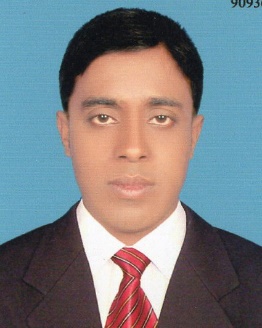 স্বা
গ
ত
ম
পাঠ পরিচিতি
শিক্ষক পরিচিতি
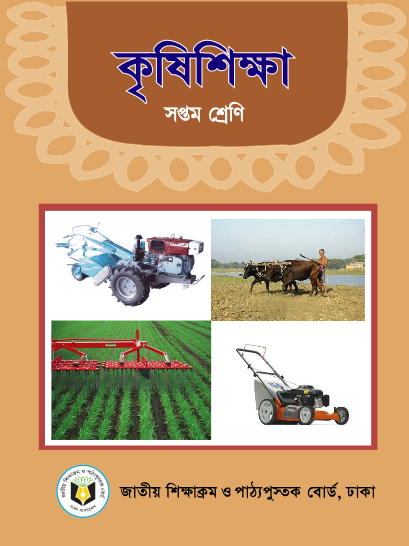 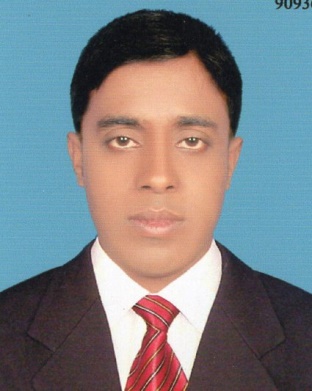 কৃষি শিক্ষা
 শ্রেণি  সপ্তম 
দ্বিতীয় অধ্যায় 
পাঠ- ১
জাহিদুল ইসলাম
সহকারি শিক্ষক ( কৃষি  ) 
কাস্তুল  এসইএসডিপি  মডেল উচ্চ বিদ্যালয়
মোবাইলঃ০1734494949
Email:zahidulislamict1991@gmail.com
Zahidul Islam
ছবিগুলো দেখে একটু চিন্তা কর।
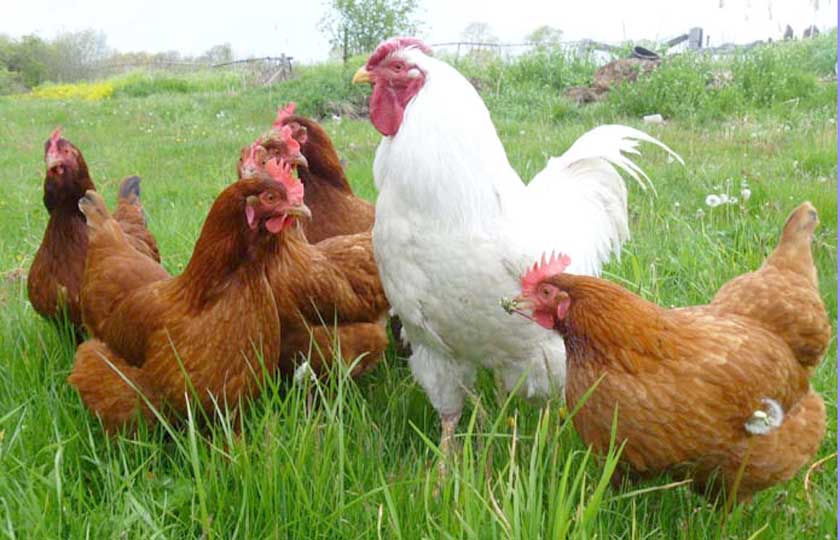 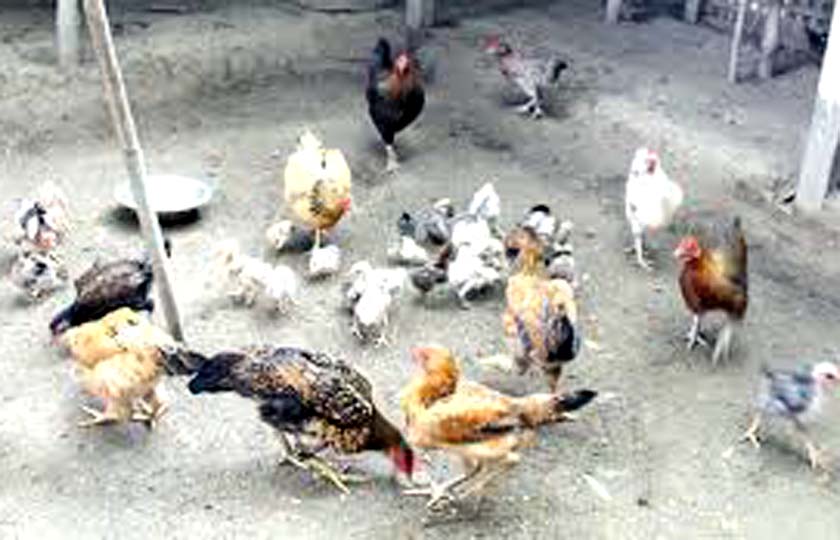 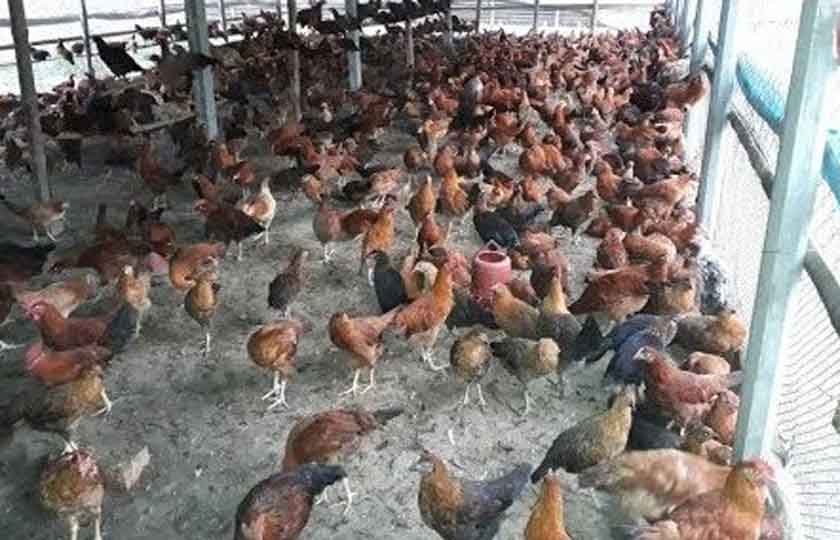 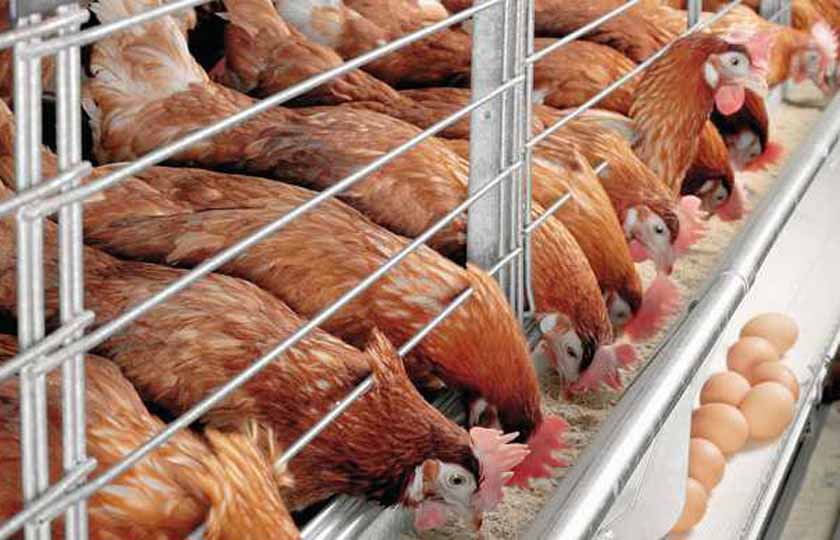 ছবিগুলো দেখে আমরা কী বুঝতে পারছি?
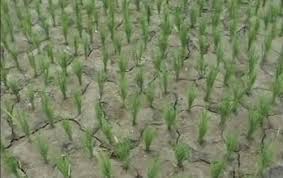 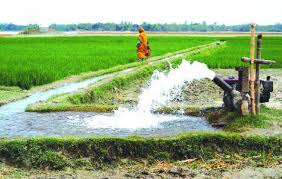 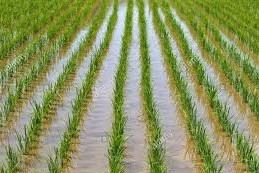 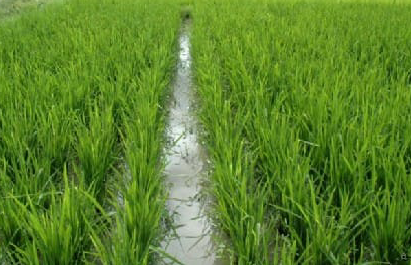 Zahidul Islam
আজকের পাঠ
পানি সেচের প্রয়োজনীয়তা ও কার্যকারিতা বৃদ্ধি
Zahidul Islam
শিখনফল
এই পাঠ শেষে শিক্ষার্থীরা –

১। পানি সেচের প্রয়োজনীয়তা বলতে পারবে।
২। পানি সেচের অপচয় কি ভাবে হয় তা বর্ণনা করতে পারবে। 
৩। পানি সেচের কার্যকারিতা কি ভাবে বৃদ্ধি করে তা বর্ণনা করতে পারবে। 
৪। বাংলাদেশের সেচ প্রকল্পগুলোর নাম উল্লেখ করতে  পারবে।
Zahidul Islam
সেচের প্রয়োজনীয়তা
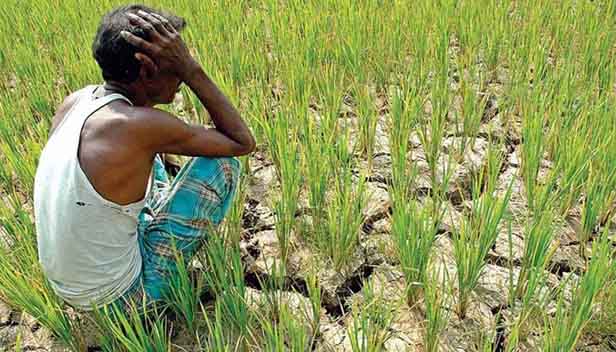 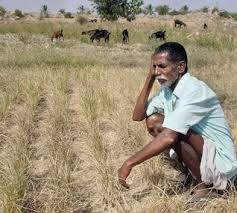 জমিতে পানির ঘাটতি হলে সেচ না দিলে ফসল উৎপাদন সম্ভব নয়।
Zahidul Islam
সেচের প্রয়োজনীয়তা
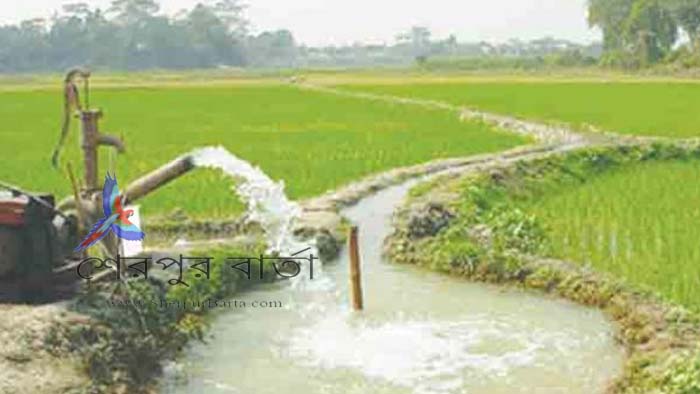 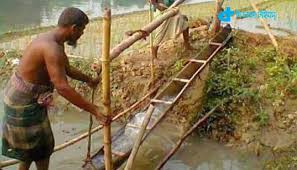 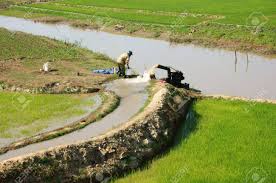 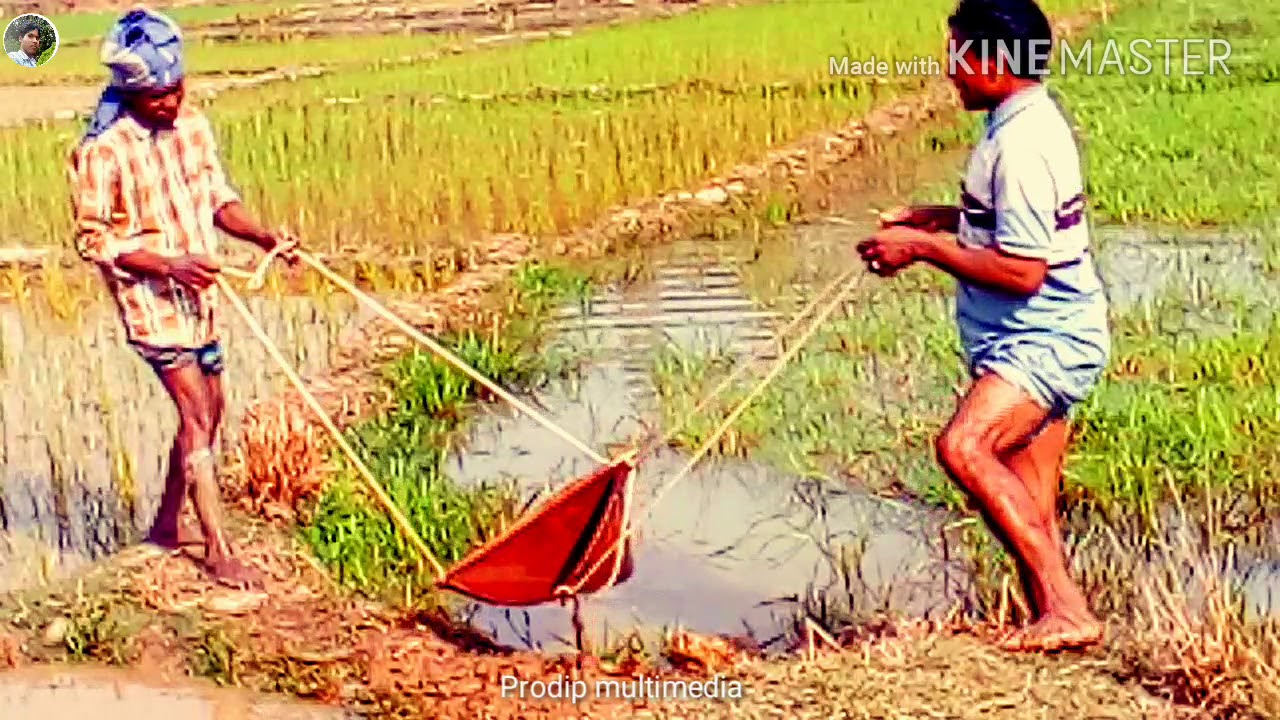 এতে কৃষকের শ্রমের ব্যয় হয় এবং অর্থেরও ব্যয় হয় ।
এই পানি কোনো না কোনো প্রক্রিয়ার মাধ্যমে উত্তোলন করা হয়।
ভূউপরস্থ
ভূনিম্নস্থ
Zahidul Islam
সেচের প্রয়োজনীয়তা
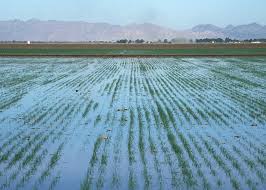 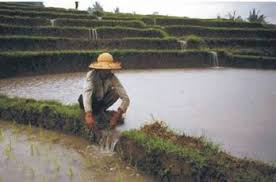 কোনোভাবেই সেচের পানির অপব্যয় বা অপচয় যাতে না হয় সেদিকে দৃষ্টি রাখতে হবে।
Zahidul Islam
পানির অপচয় কয় ভাবে হয় ?
পানির অপচয়
Zahidul Islam
পানি বাষ্পীভবণ
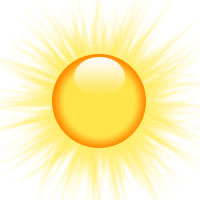 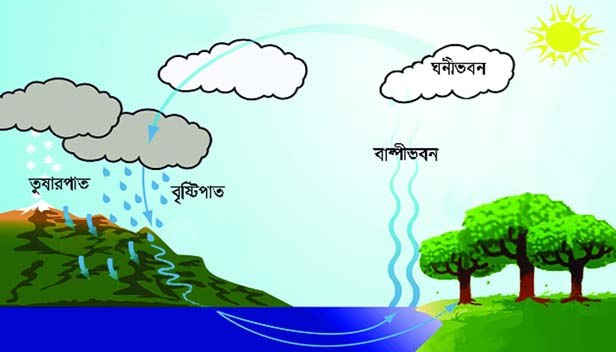 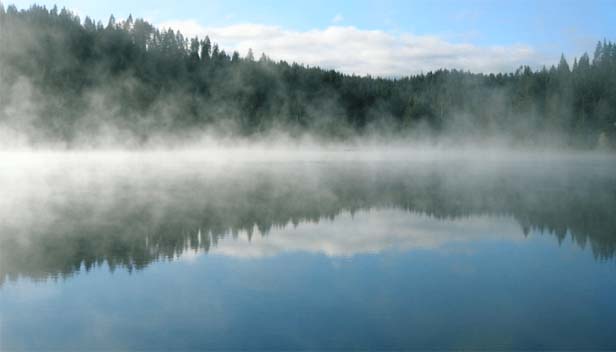 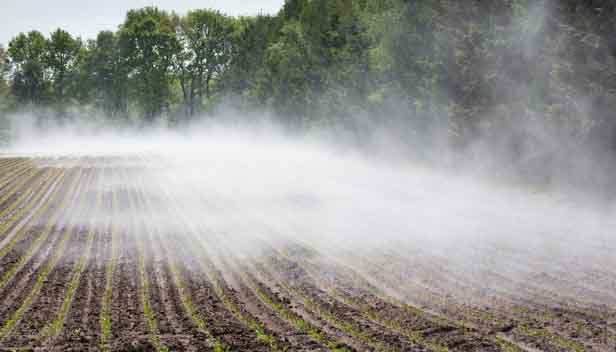 সূর্যের তাপে প্রতিনিয়ত খাল-বিল, নদী-নালা থেকে যেভাবে পানি বাষ্পীভূত হচ্ছে তেমনি ফসলের জমিতে সেচের পানিও বাষ্পীভূত হচ্ছে ।
Zahidul Islam
পানি অনুস্রবণ
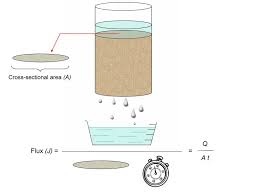 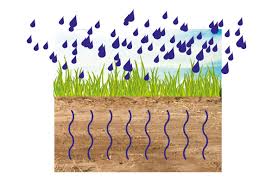 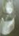 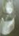 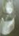 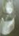 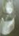 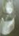 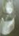 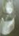 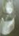 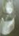 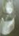 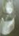 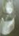 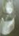 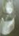 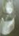 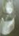 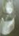 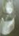 সেচের পানি মাটির স্তর ভেদ করে সোজাসুজি নিচের দিকে চলে যাওয়াকে পানির অনুস্রবণ বলা হয়। অনুস্রবণের মাধ্যমে সেচের পানির অনেক অপচয় হয়। সেচের নালায় বা জমির শক্ত স্তর না থাকলে সহজেই পানির অনুস্রবণ ঘটে।
Zahidul Islam
পানি চুয়ানো
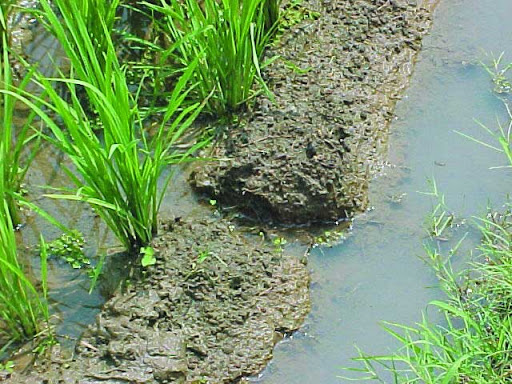 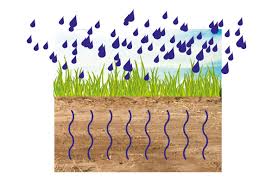 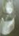 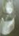 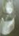 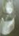 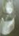 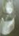 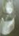 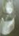 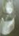 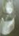 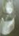 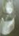 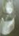 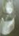 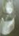 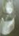 পানি চুয়ানো পানির অনুস্রবণের অনুরূপ। শুধু পার্থক্য হলো অনুস্রবণের মাধ্যমে পানি নিচে চলে যায়। আর পানি চুয়ানোর মাধ্যমে পানি অন্য ক্ষেতে চলে যায়।
Zahidul Islam
পানি চুয়ানো
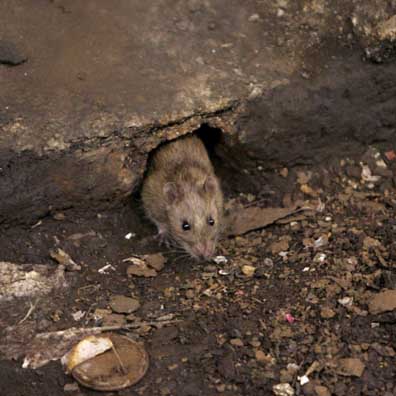 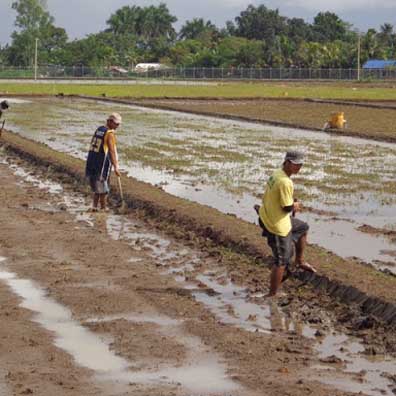 ইঁদুর আইলের এপাশ-ওপাশ গর্ত করে। ইঁদুরের গর্তের মাধ্যমেও পানি চুইয়ে অন্যত্র চলে যায়। অতএব, শক্ত মাটি দ্বারা এমনভাবে ক্ষেতের আইল বা নালা করতে হবে যেন পানি চুইয়ে না যায়।
Zahidul Islam
একক কাজ
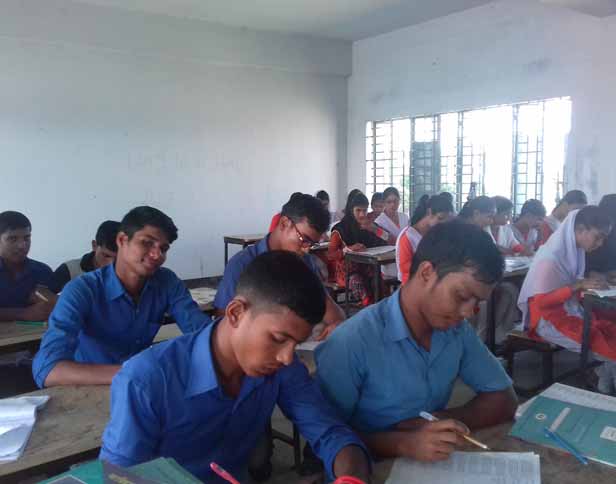 পানির সেচের প্রয়োজনিতা বলতে কি বুঝ লিখ?
Zahidul Islam
পানি কার্যকারিতা বৃদ্ধি
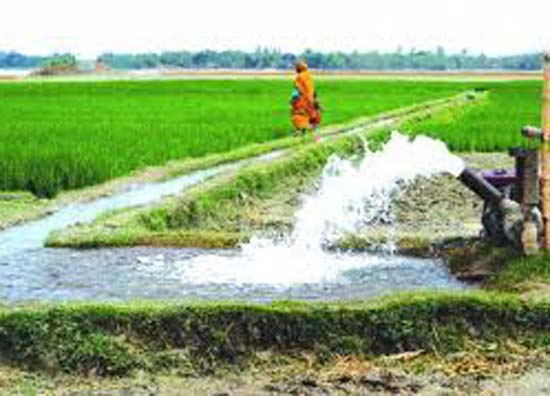 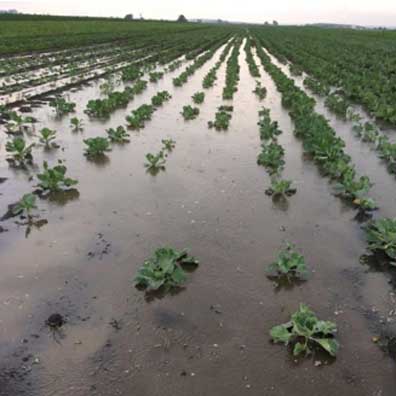 ফসলের প্রয়োজনের সময় সেচ দিলে সেচের পানির কার্যকারিতা বৃদ্ধি পায়।
Zahidul Islam
পানি কার্যকারিতা বৃদ্ধি
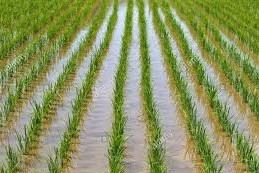 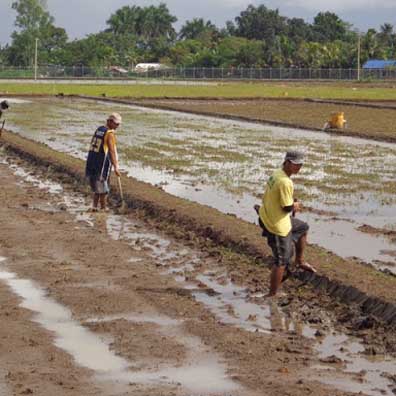 পরিমাণমতো ও সময়মতো পানি সেচ দিয়ে হবে।
জমির চারদিকে ভালোভাবে আইল বেঁধে সেচ দিতে হবে।
Zahidul Islam
পানি কার্যকারিতা বৃদ্ধি
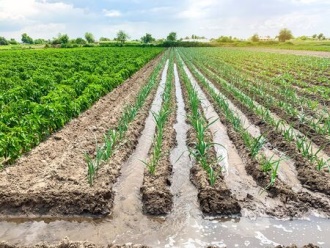 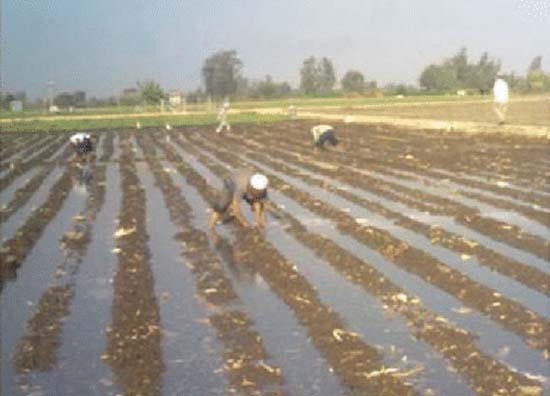 সারিবদ্ধ ফসলের ক্ষেতে দুই সারির মধ্যবর্তী স্থা্নে পানি সেচ দিতে হবে।
মাটির বুনট বিবেচনা করে সেচ প্রদান করতে হবে।
Zahidul Islam
পানি কার্যকারিতা বৃদ্ধি
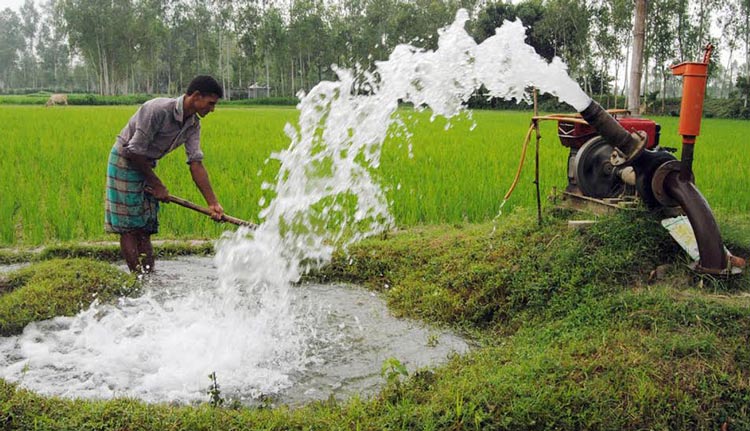 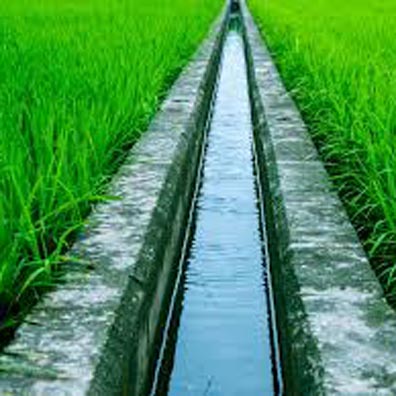 সেচ নালা ভালোভাবে মেরামত করে সেচ দিতে হবে অথবা পাকা সেচনালা তৈরি করতে হবে।
Zahidul Islam
পানি কার্যকারিতা বৃদ্ধি
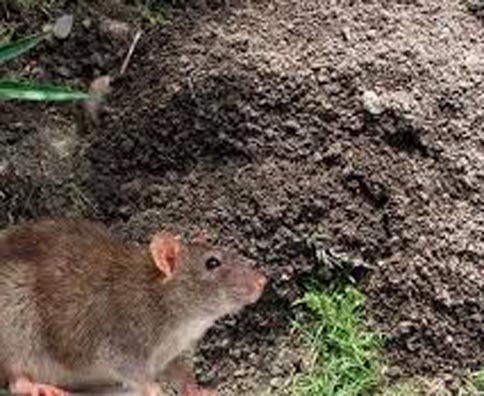 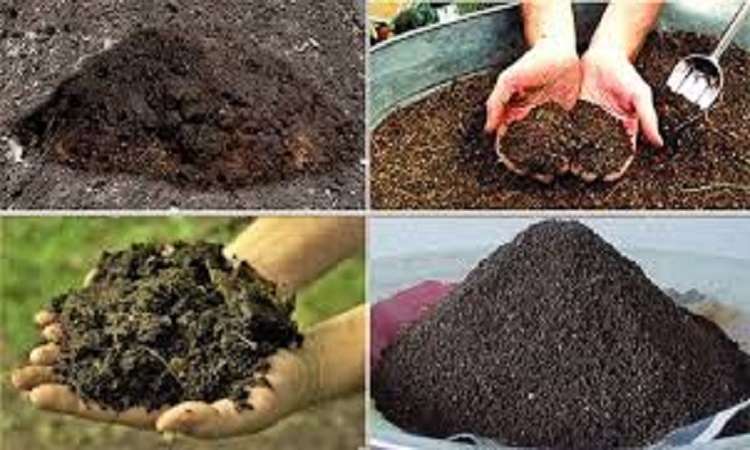 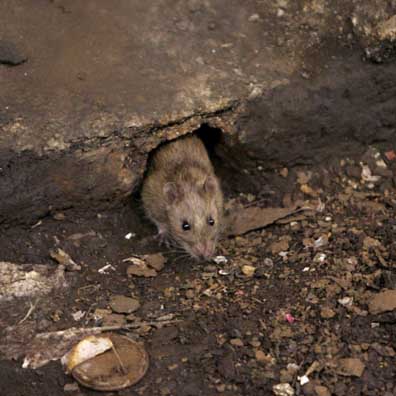 ইঁদুরের উৎপাত বন্ধ করতে হবে।
মাটিতে পর্যাপ্ত জৈব পর্দাথ প্রয়োগ করতে হবে।
Zahidul Islam
দলগত  কাজ
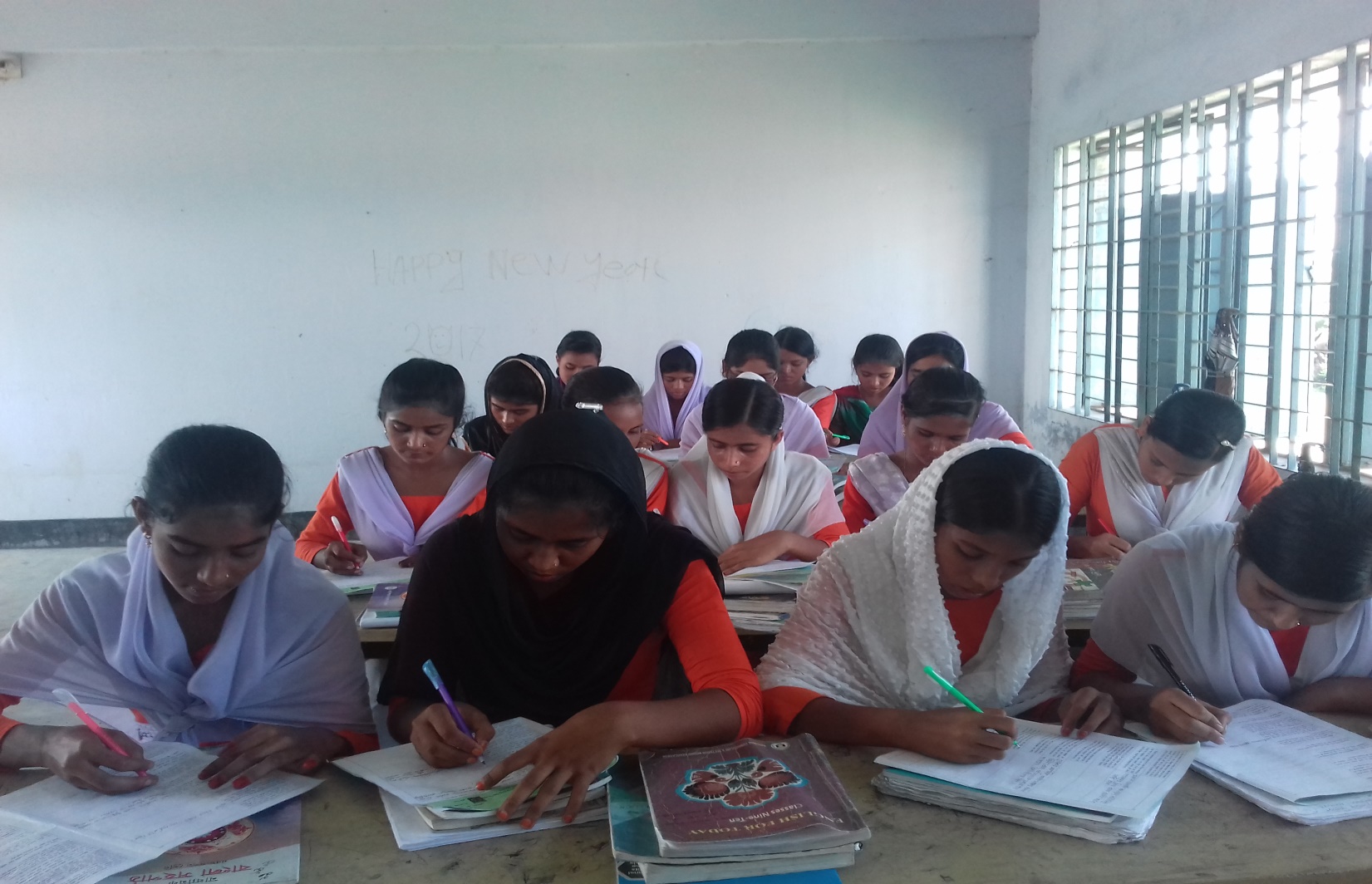 সেচের কার্যকারিতা বৃদ্ধির প্রযুক্তিসমূহ উল্লেখ কর ?
Zahidul Islam
মূল্যায়ন
1। সূর্যের তাপের ফলে সেচের পানি অপচয়কে কী বলে ?
ক) ঘনীভবন
খ) বাষ্পীভবন
গ) পানি চুয়ানো
ঘ) অনুস্রবন
২। কিভাবে সেচের কার্যকারিতা বৃদ্ধি করা যায় ?
ক) সেচ কম দিয়ে
খ) পানির অপচয় রোধ করে
গ) সময় মত সেচ না দিয়ে
ঘ) অধকে সেচ দিয়ে
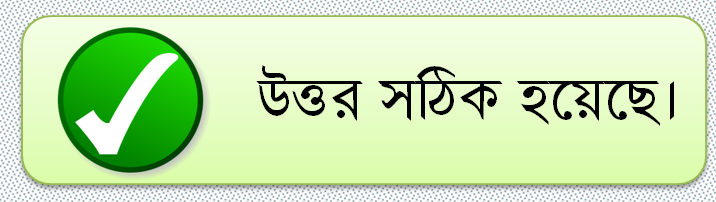 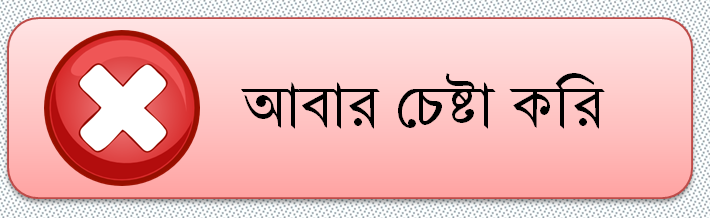 Zahidul Islam
মূল্যায়ন
৩। পানি চুয়ানো কীসের অনুরূপ ?
ক) তুষারপাত
খ) ঘনীভবন
গ) বাষ্পীভবন
ঘ) অনুস্রবন
৪। পানি নিকাশের উদ্দেশ্য হলো -
i) গাছের মূলকে কার্যকারি করা
ii) মাটিতে ‘জো’ আনা
iii) মাটিতে বায়ু চলাচল বাড়ানো
খ) iiও iii
ক) i
ঘ) i, ii ও  iii
গ) i ও ii
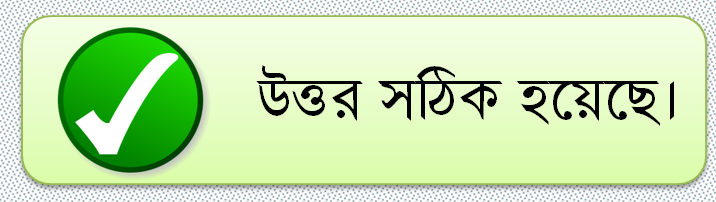 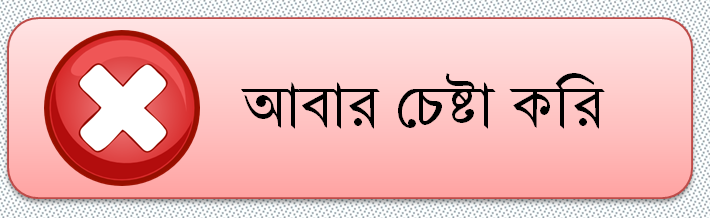 Zahidul Islam
বাড়ির কাজ
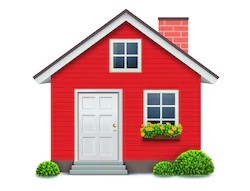 সেচের পানির অপচয় হয় কীভাবে তা ব্যাখ্যা কর ?
Zahidul Islam
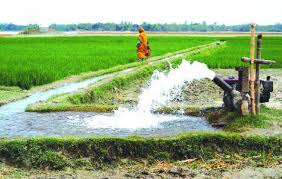 ধন্যবাদ
Zahidul Islam